Detection of boar taintby Human nose
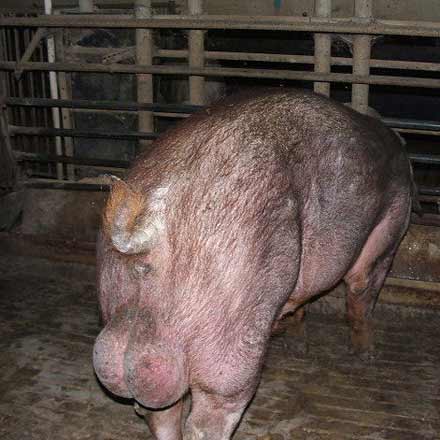 Validation of the hot water method
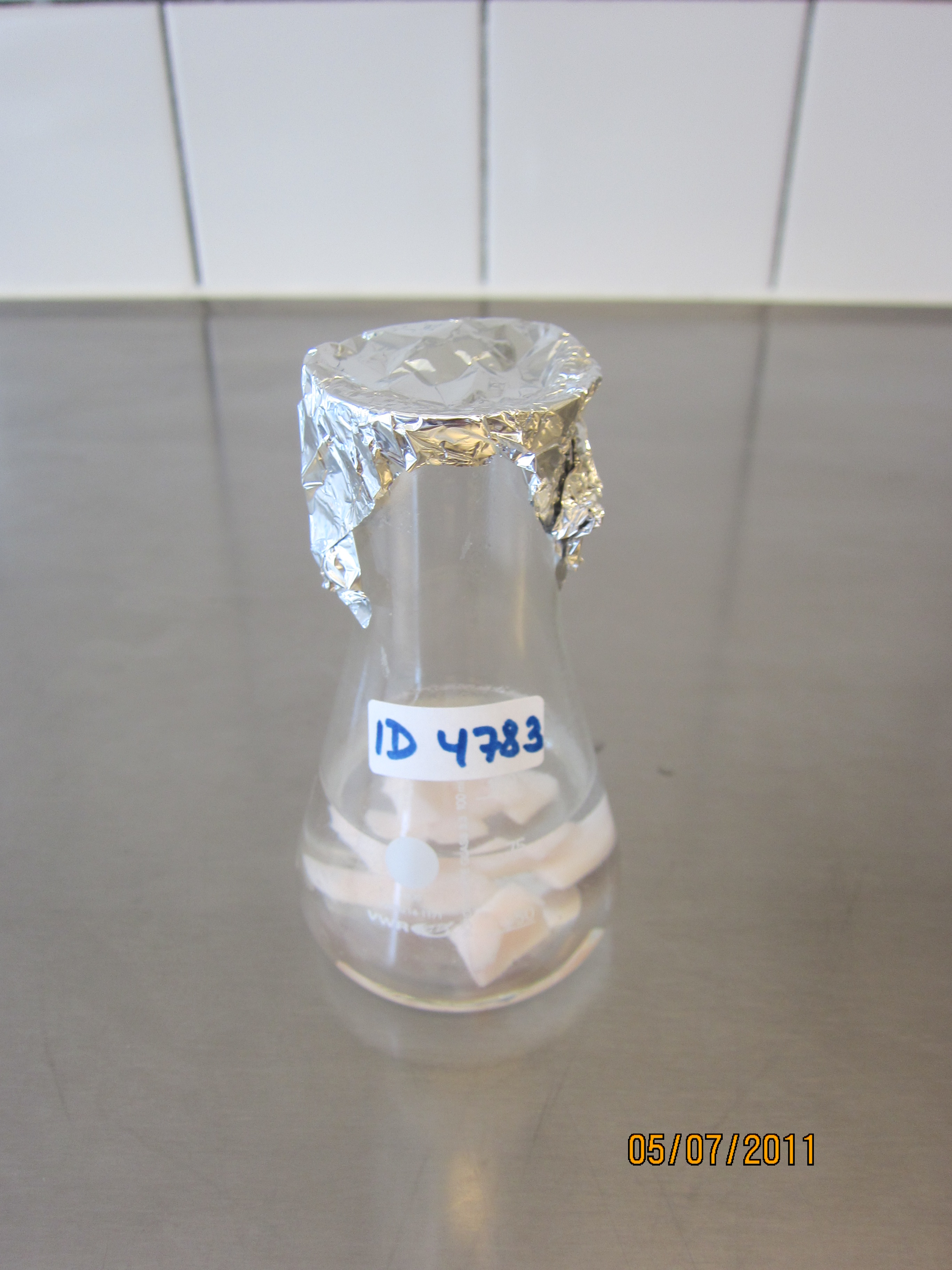 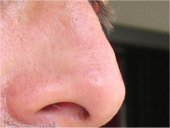 Lene Meinert, ph.d.
DMRI, Center of Meat Quality
lme@dti.dk
Content
Background 
Presentation of the hot water method
Validation work
Procedure for test and training of assessors
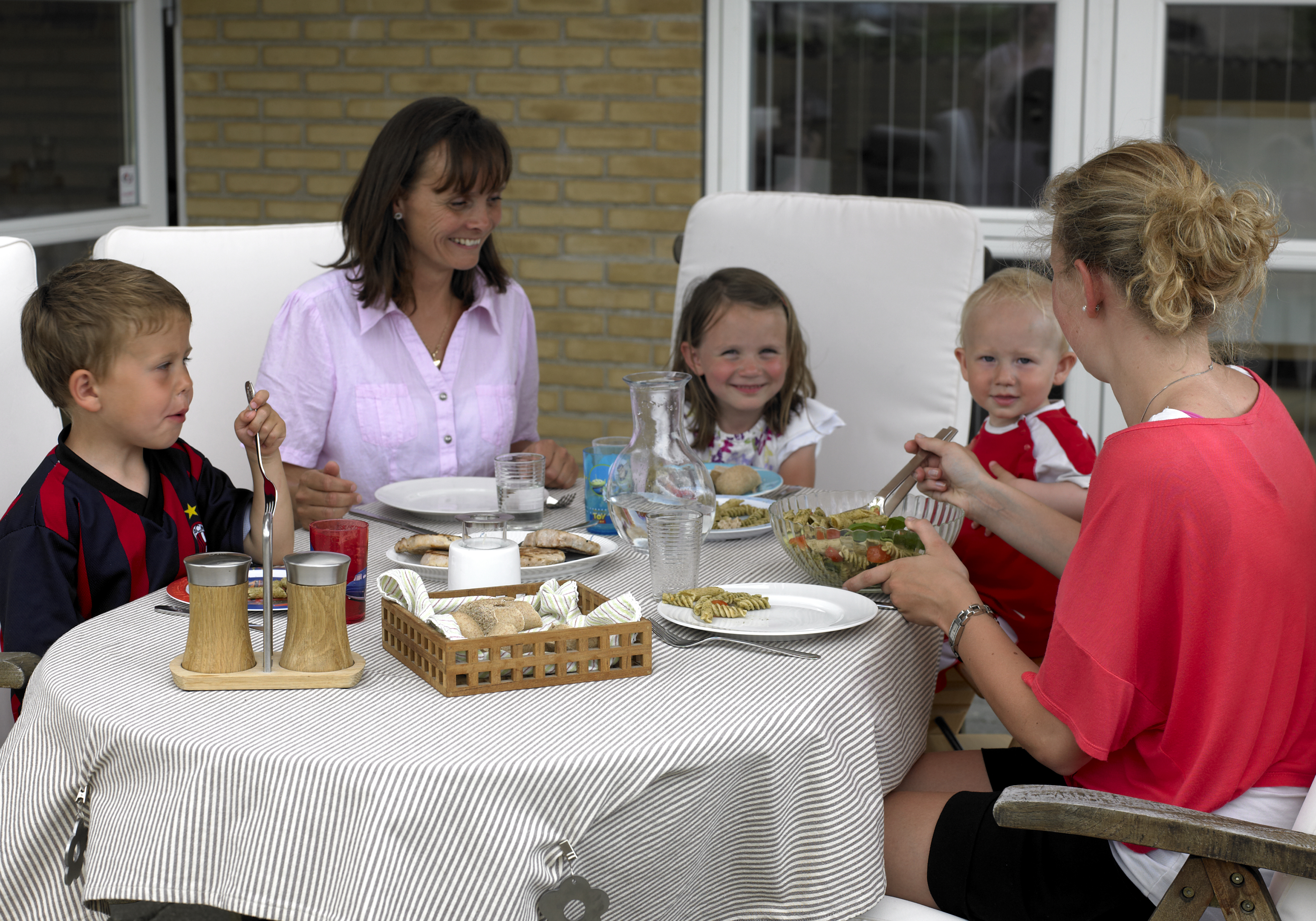 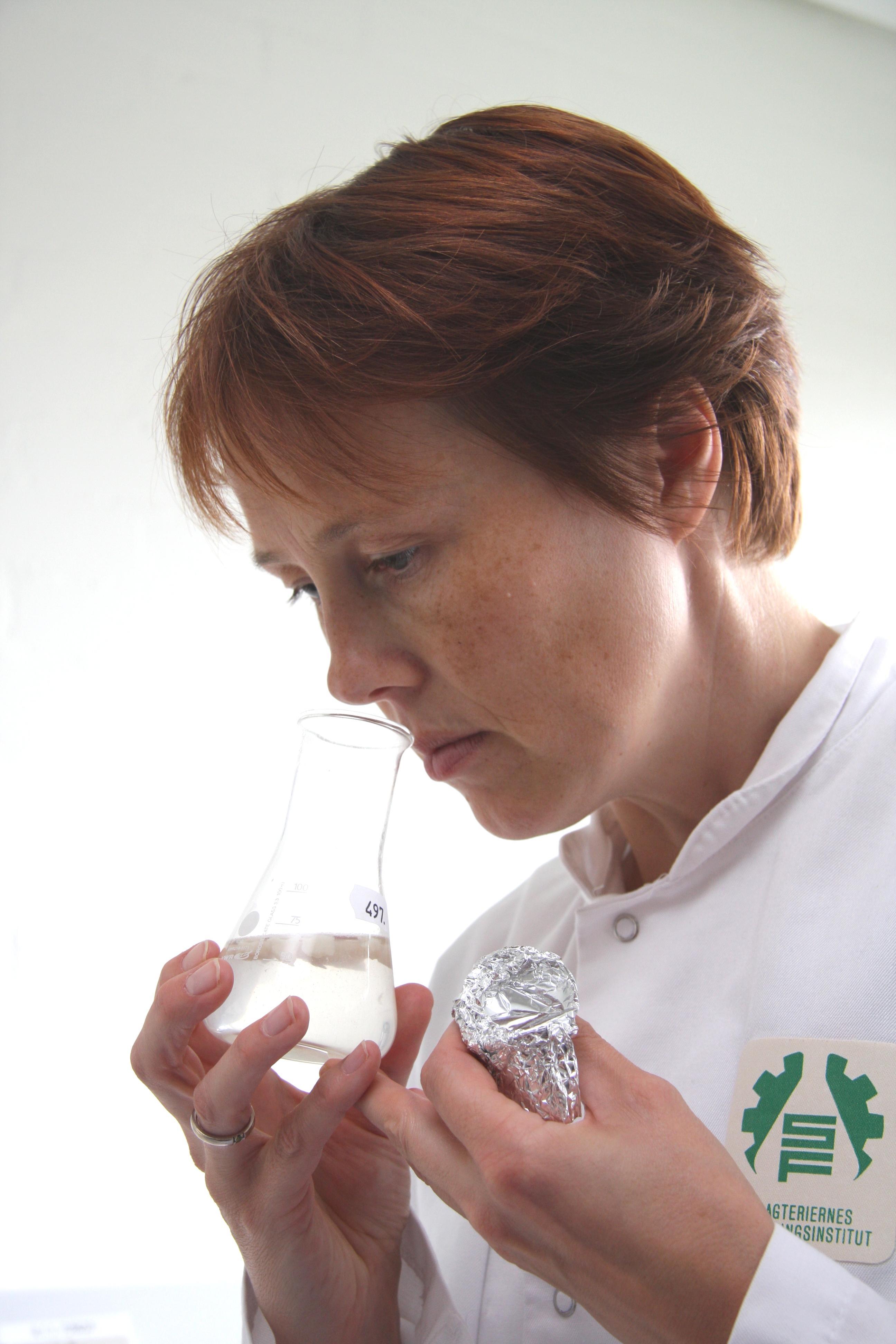 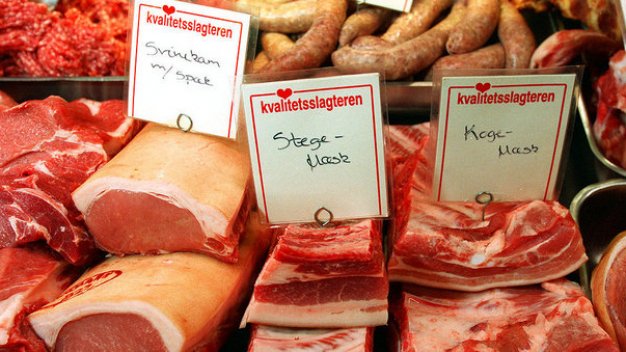 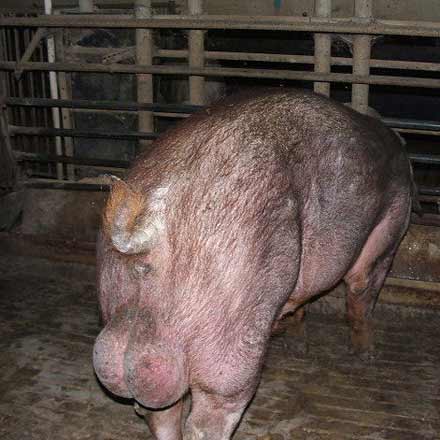 Background
Why choose the hot water method?

Method for smaller (niche) productions of boars
Simple and in-expensive
At-line method
Sensory based concern
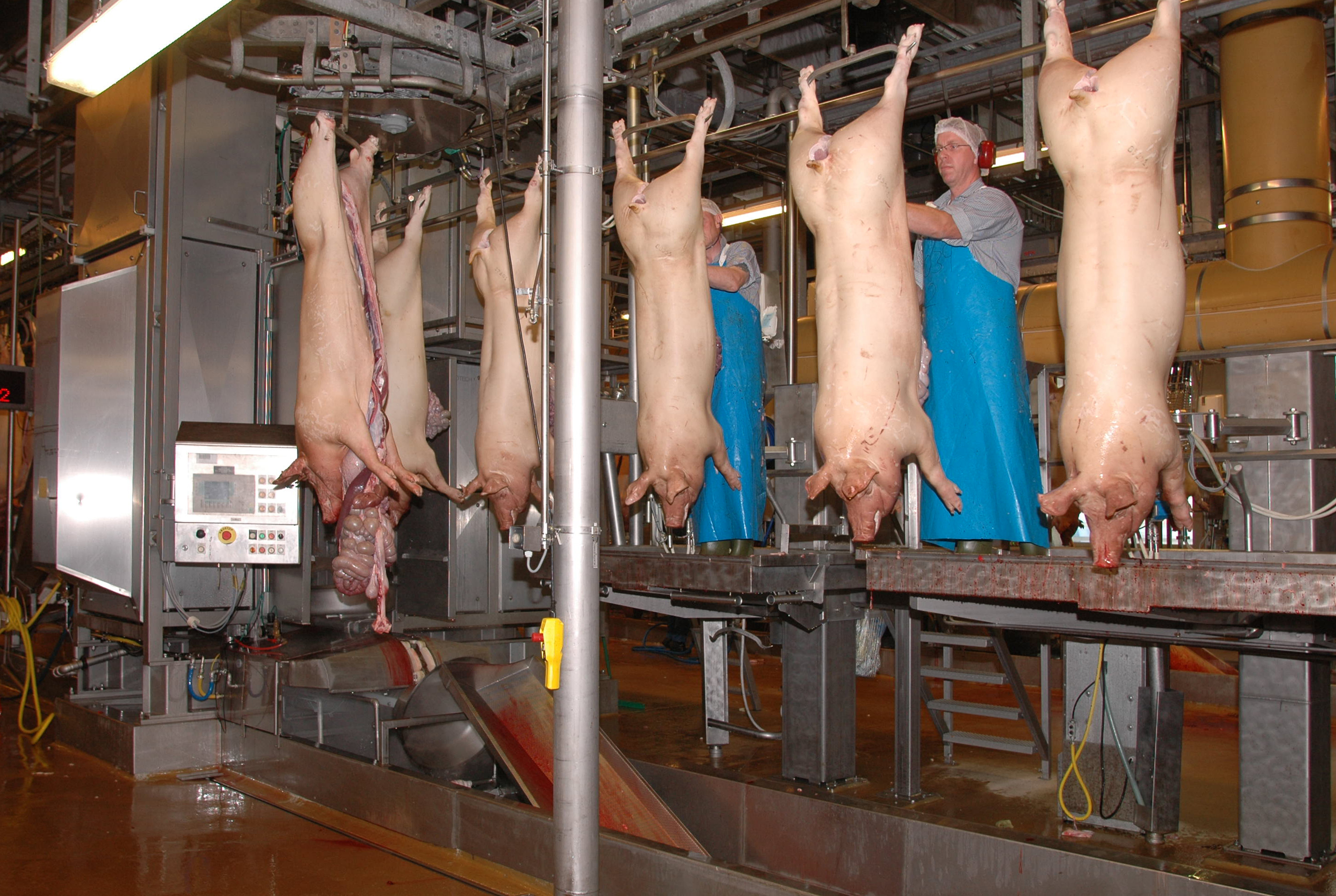 Smell and noise
The hot water method
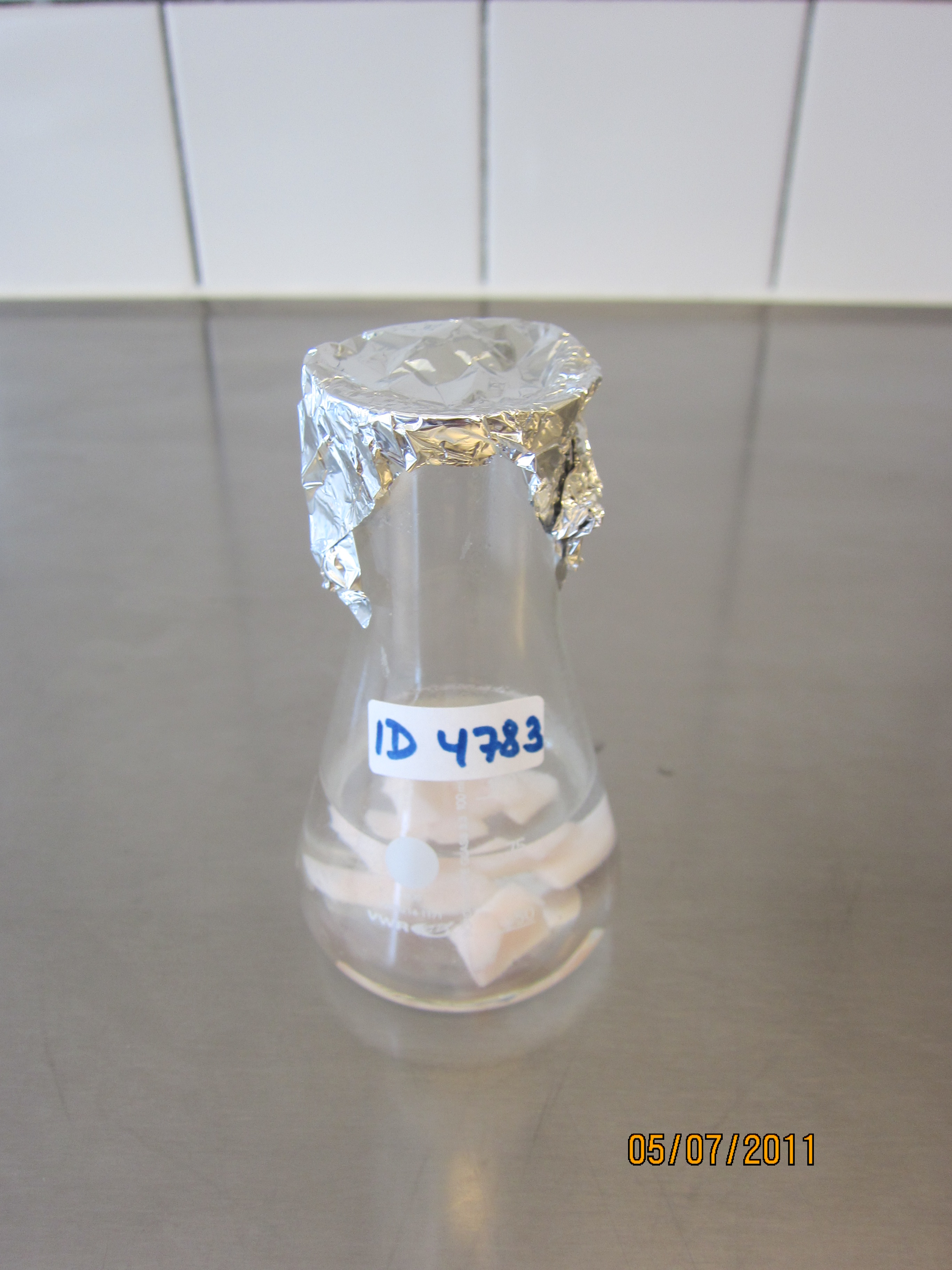 100 mL sample flask

5 g lard (medium size)

75 mL boiling hot water

Stand for 2 min

Assess the samples 

Scale: Keep it simple!

0 = no boar taint, 
1 = week boar taint
2 = clear boar taint
3 = doubt
Validation - practical aspects
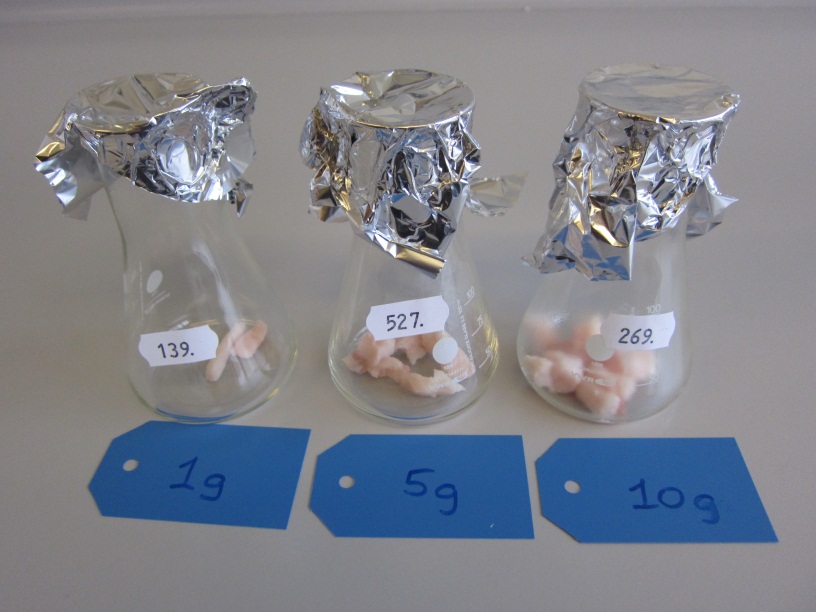 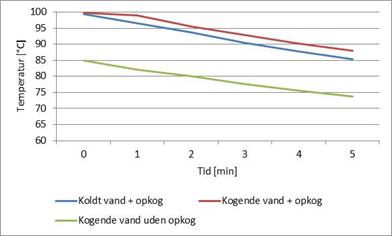 Time and temperature
Amount
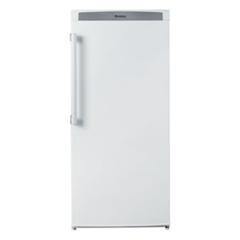 Size
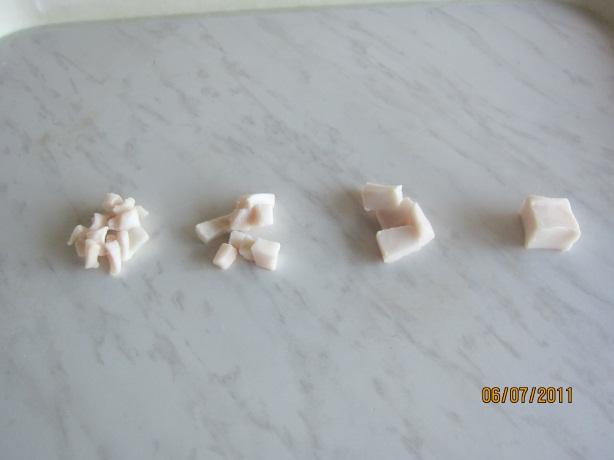 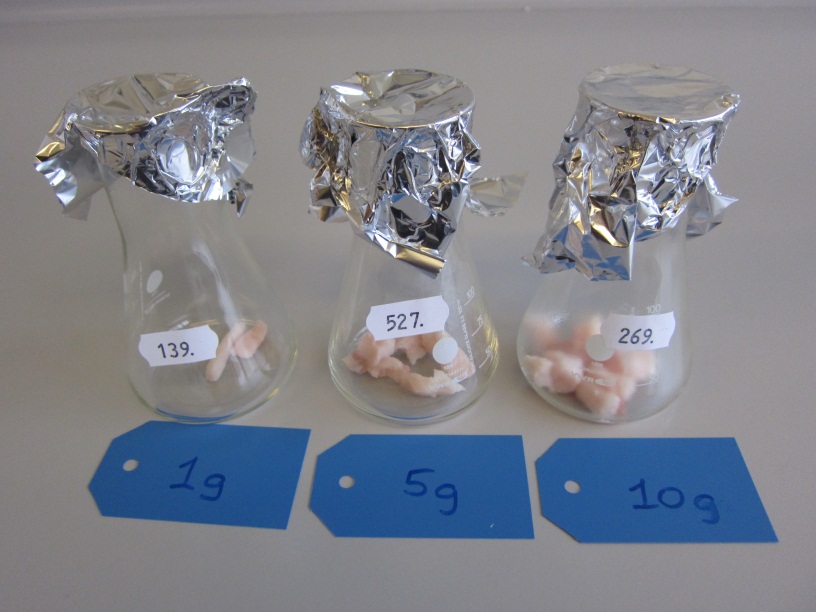 Shelf-life, 5 days
How many samples?
200 samples in one day - 10 pigs with 20 replicates
DMRI-panel

Slaughter house panel 1

Slaughter house panel 2
No systematic change 
in sensitivity
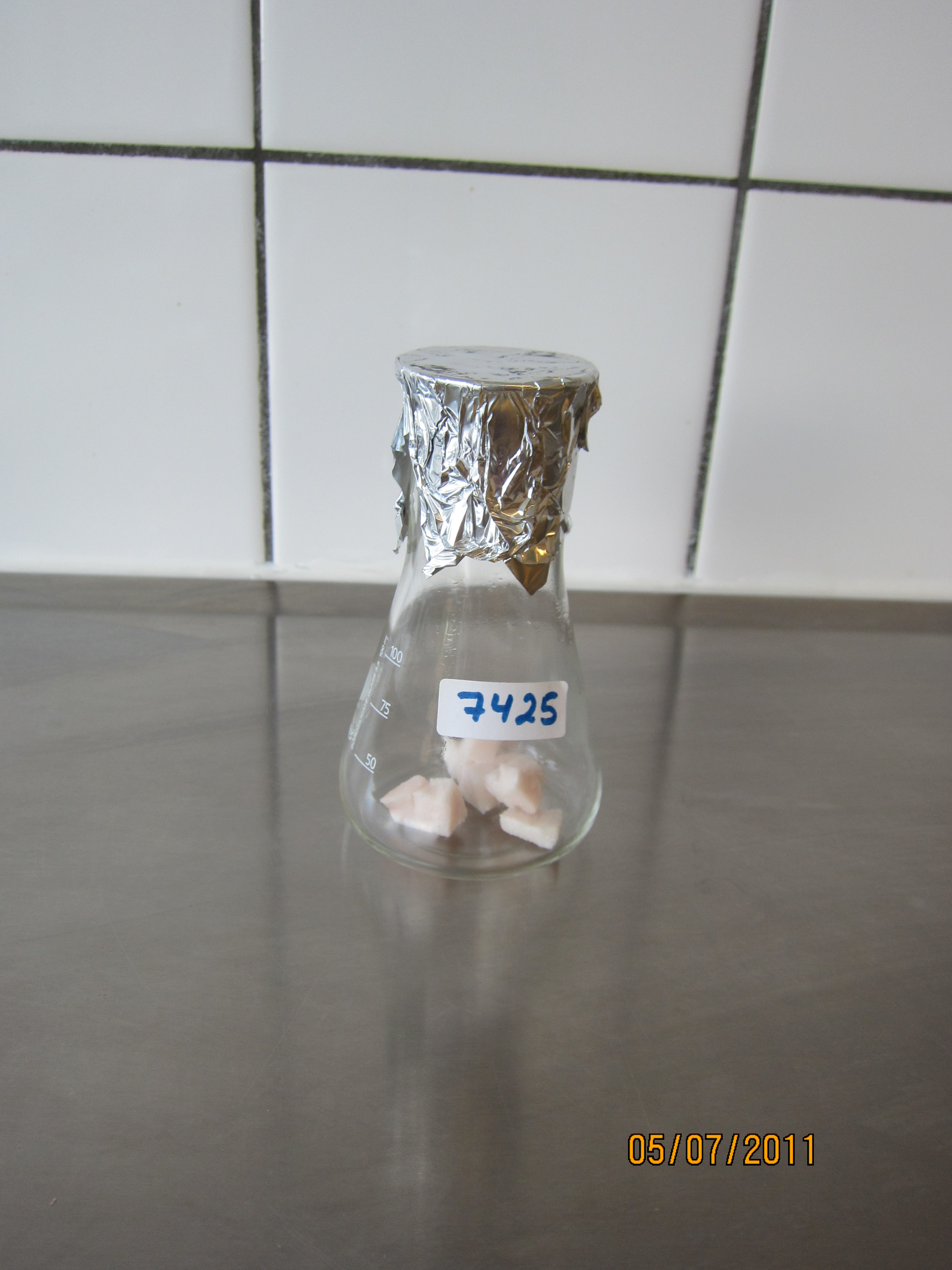 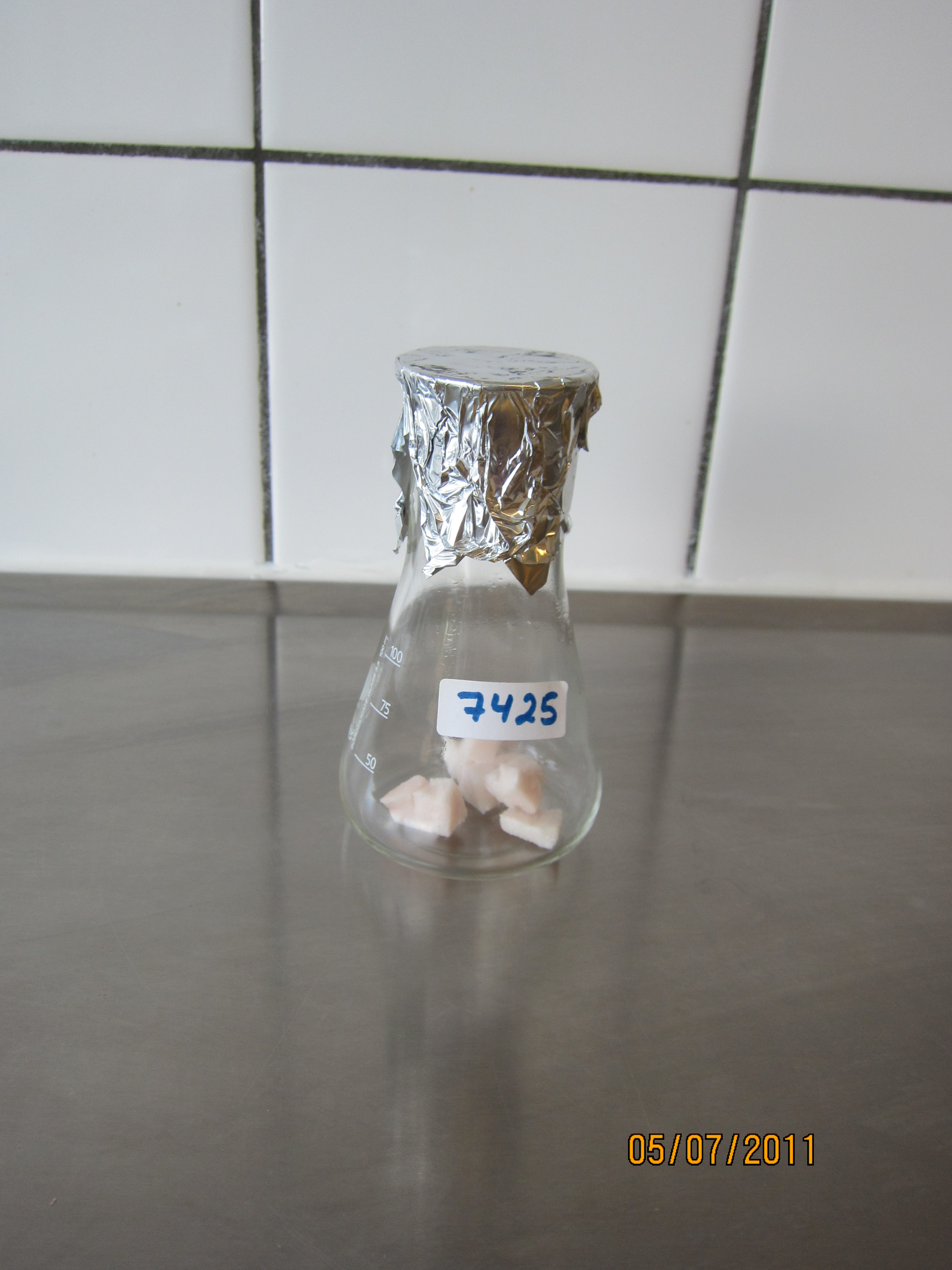 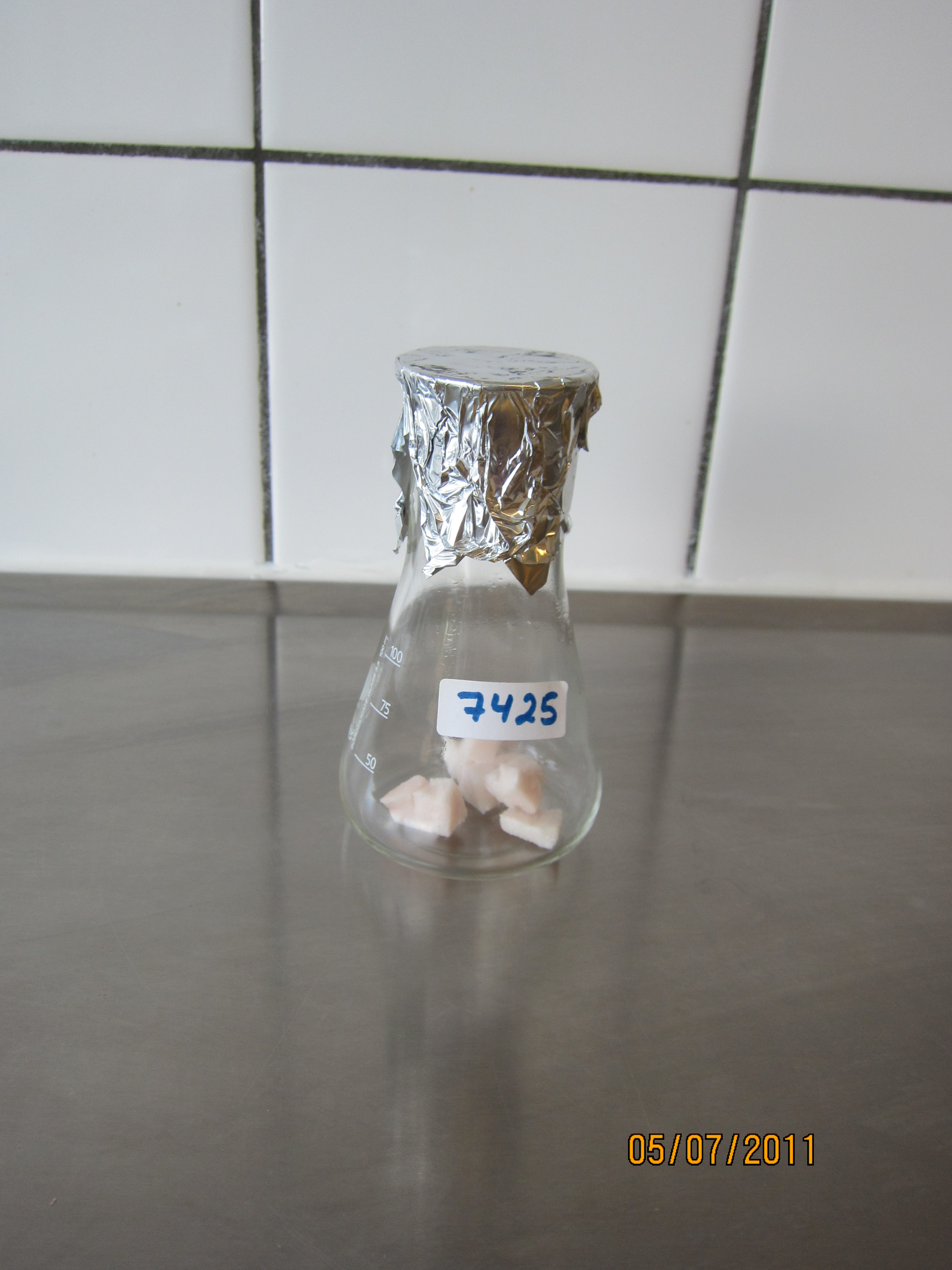 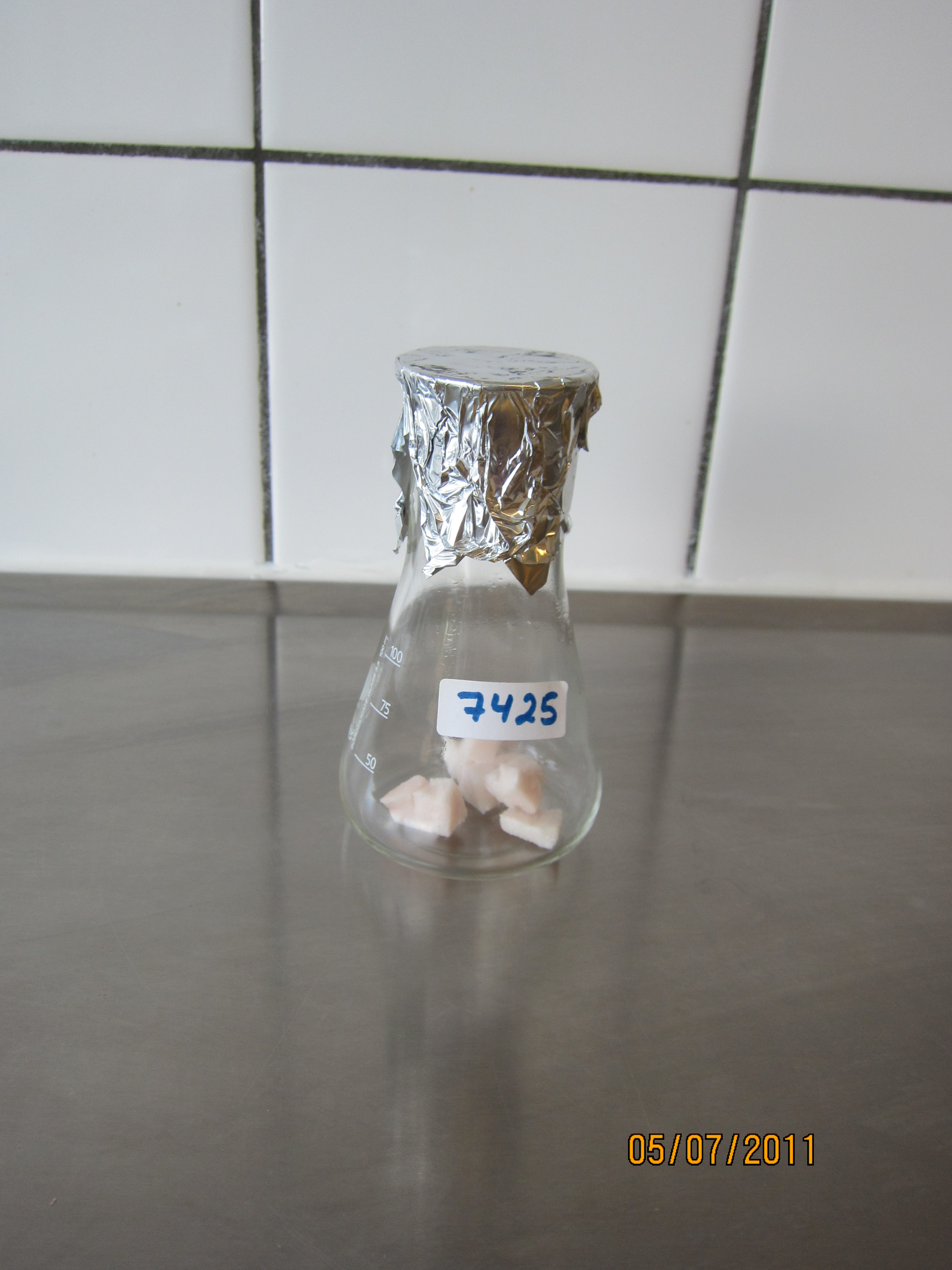 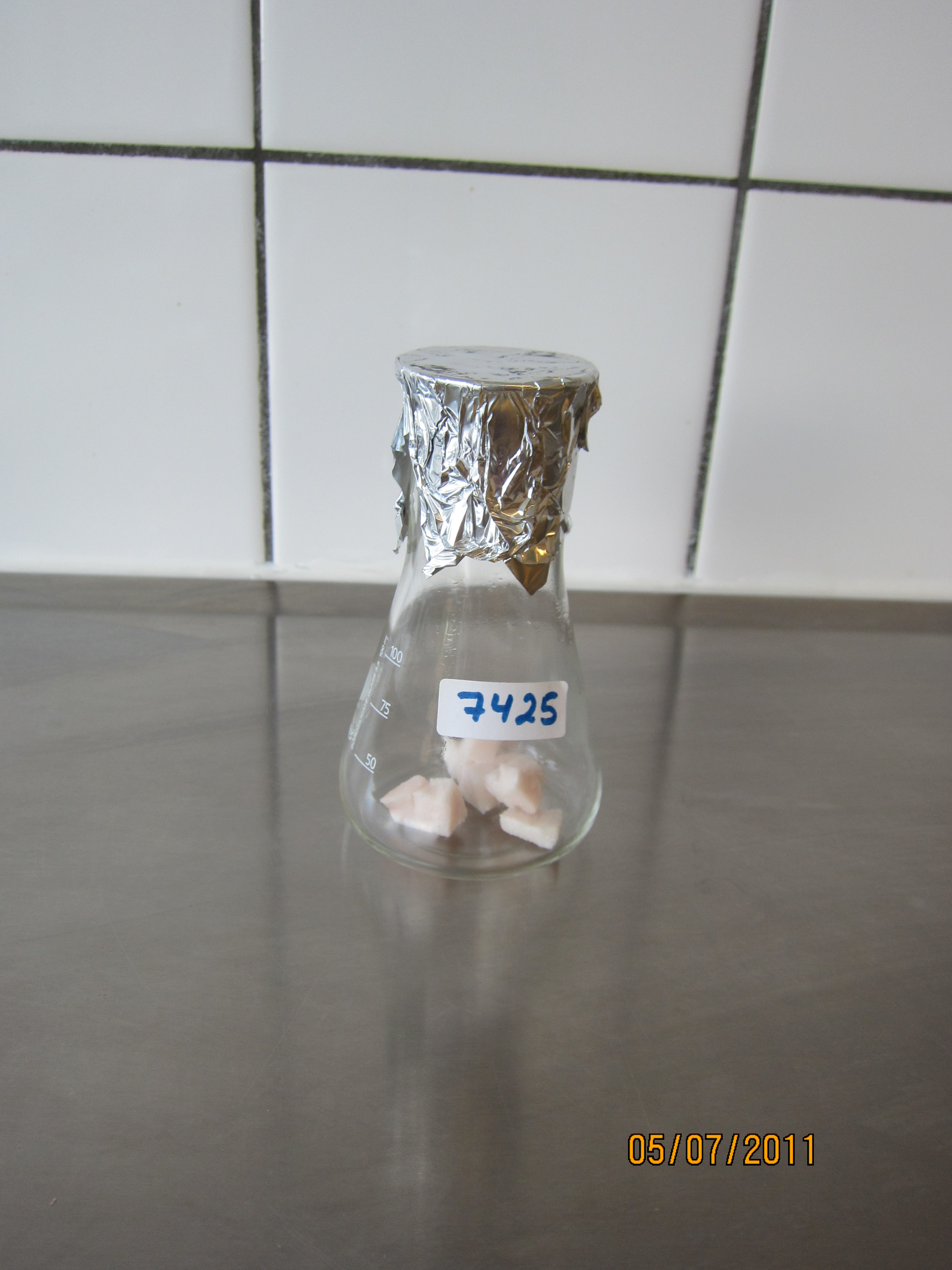 A lot of handling with sample preparation
Organic vs. conventional
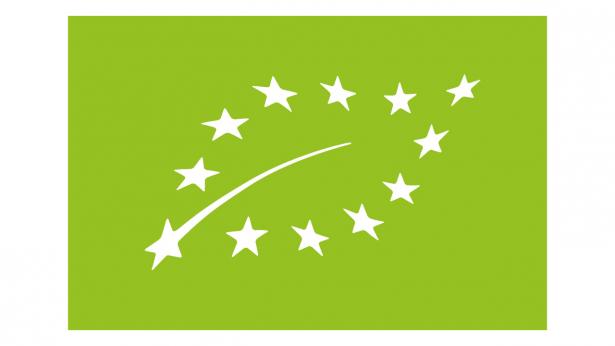 Any differences in the tainted odour?
No, not any systematic difference found !
[Androstenone]
The many odours
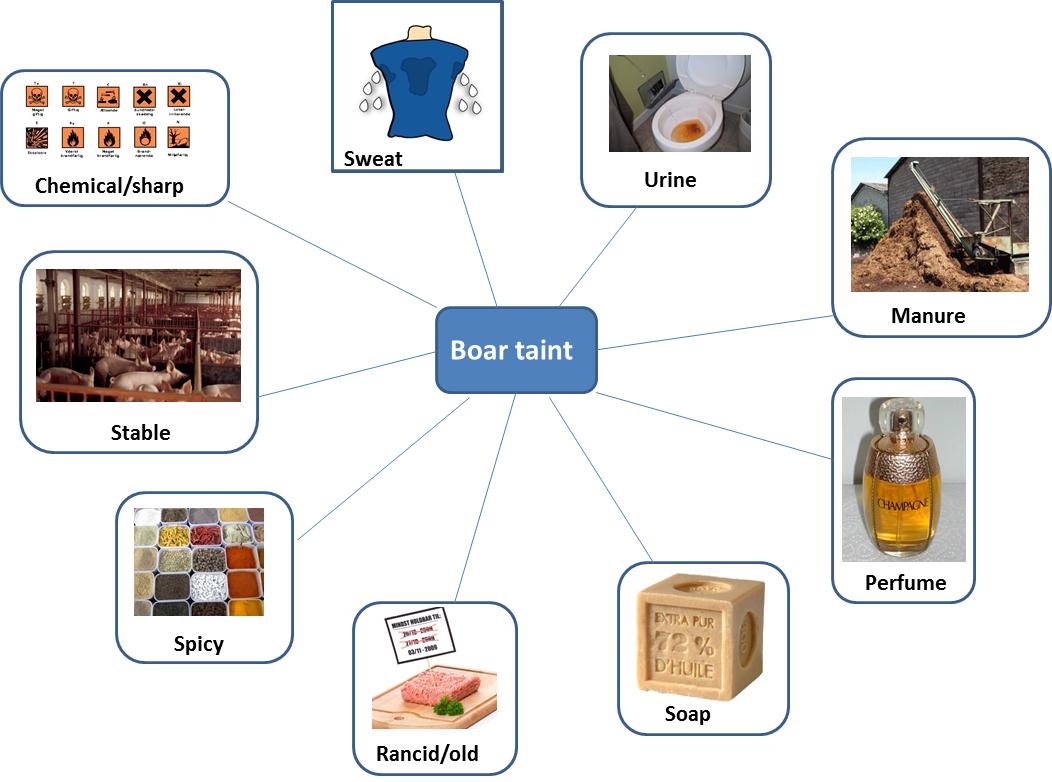 Test and training of assessors
Procedure

Test for androstenone sensitivity (4 AFC-test)
Recognition of skatole and androstenone in oil + reference
Recognition of skatole and androstenone in minced pork + reference
Assessment of boar taint in minced pork
Assessment of boar taint in lard
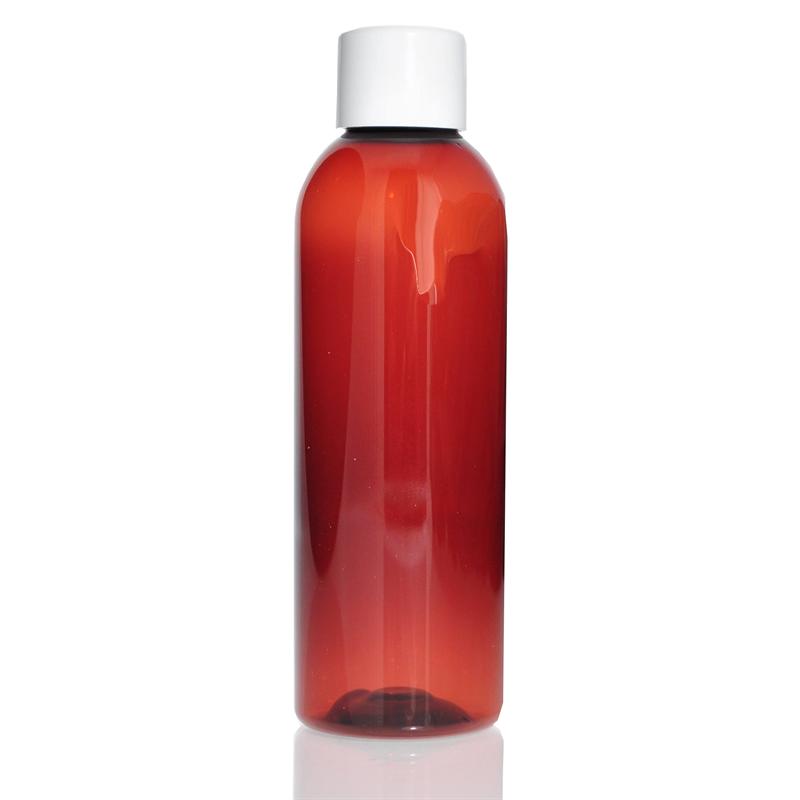 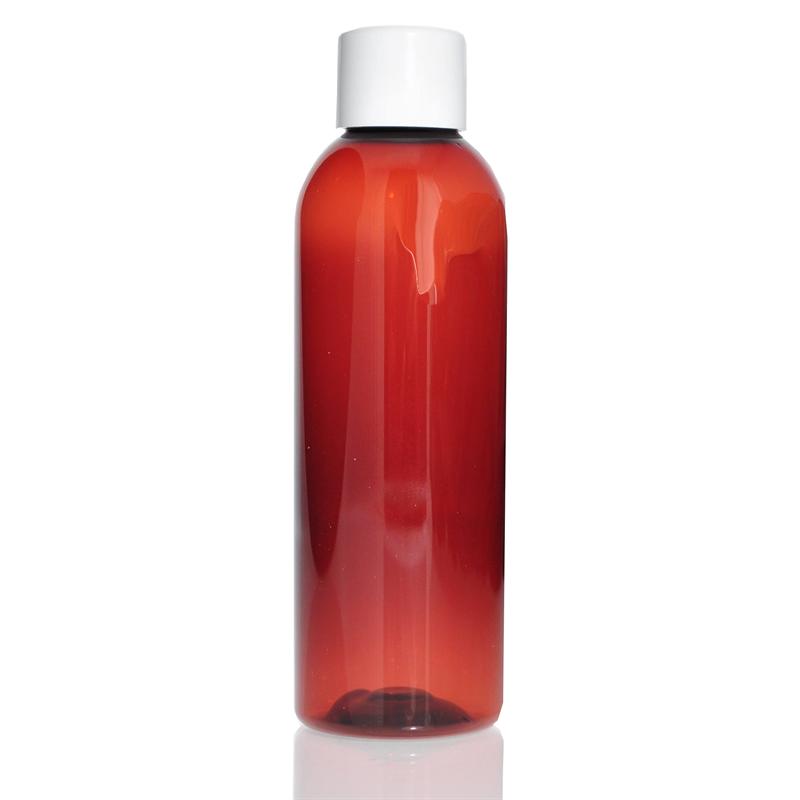 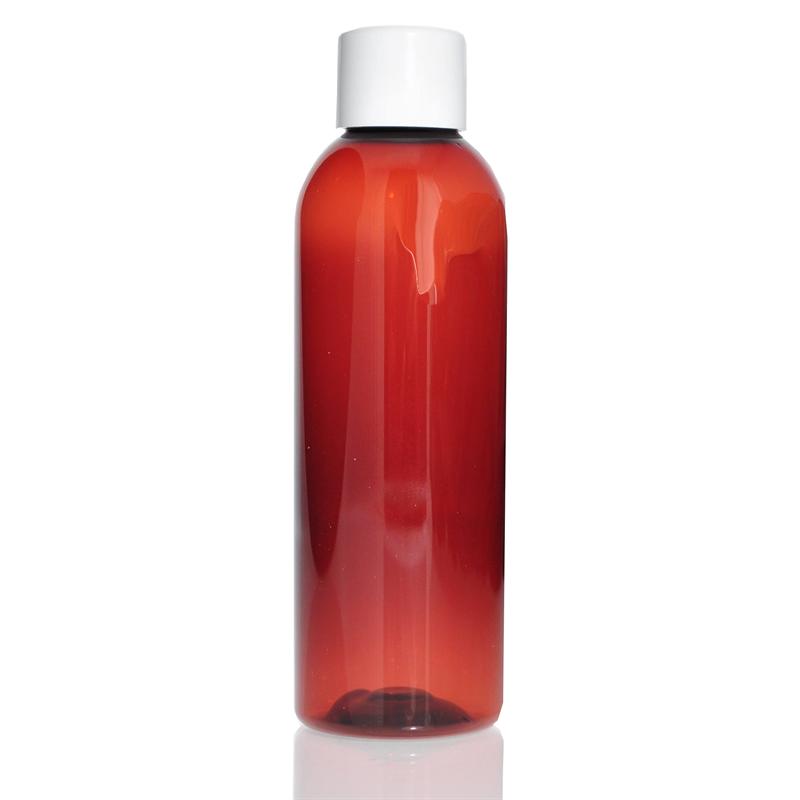 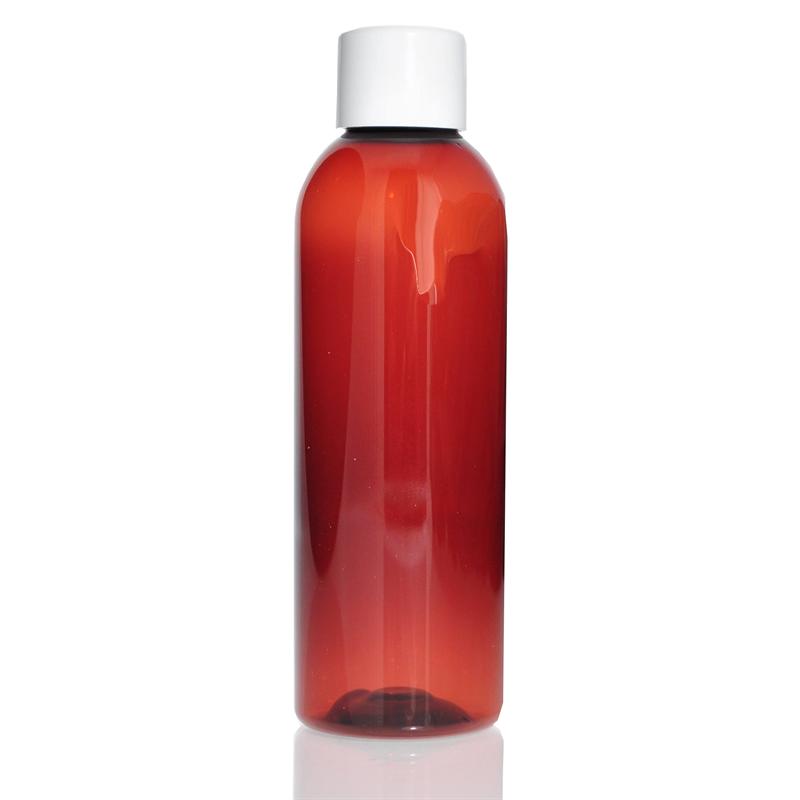 124
319
277
689
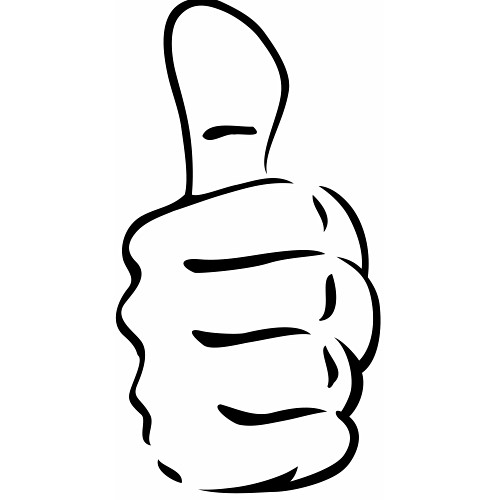 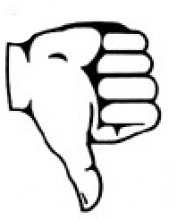 A 
40 ppm
Water
Water
Water
Summing up
Test and training of assessors is crucial
The Hot water method is simple and robust
Sample preparation is a limitation
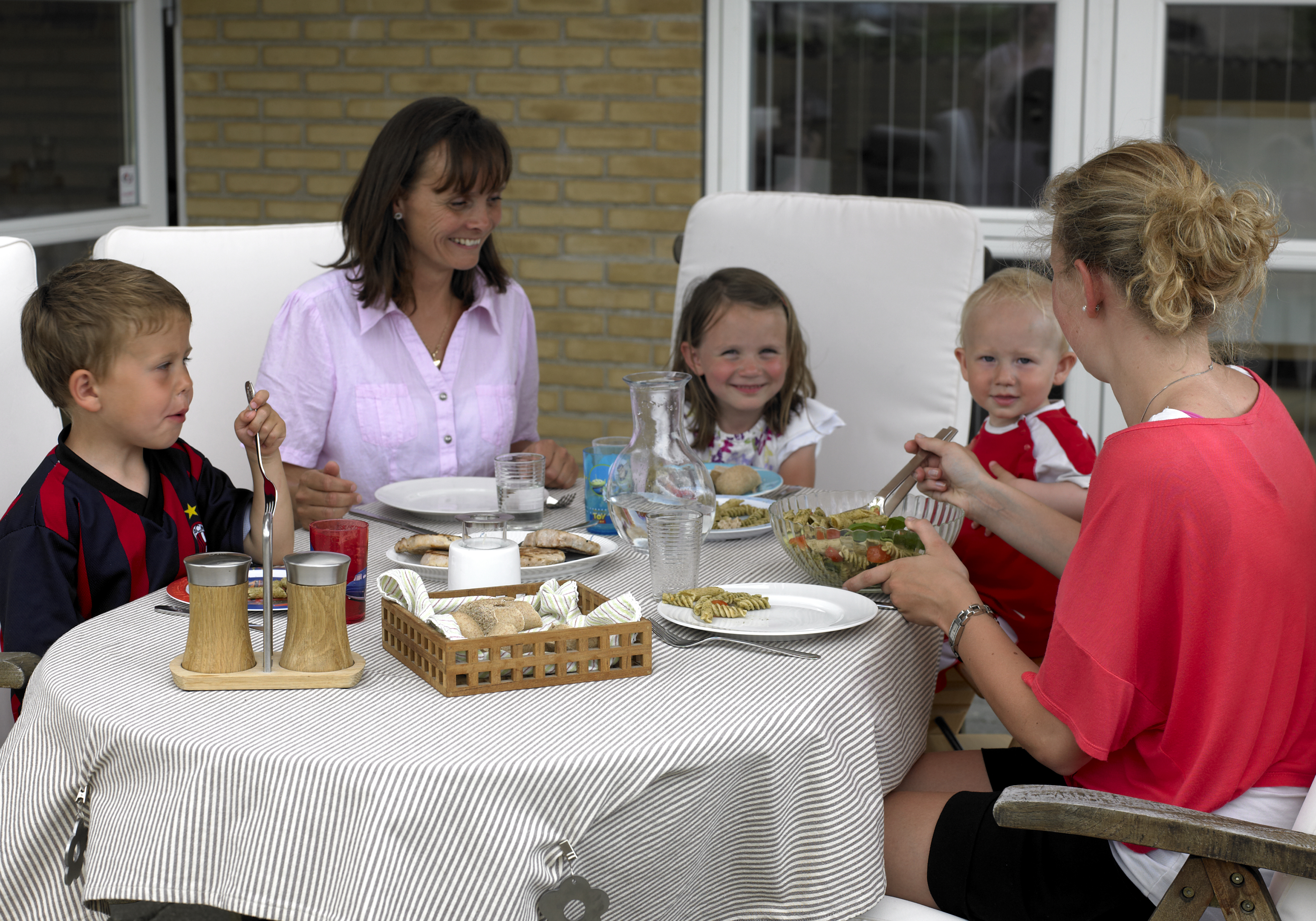 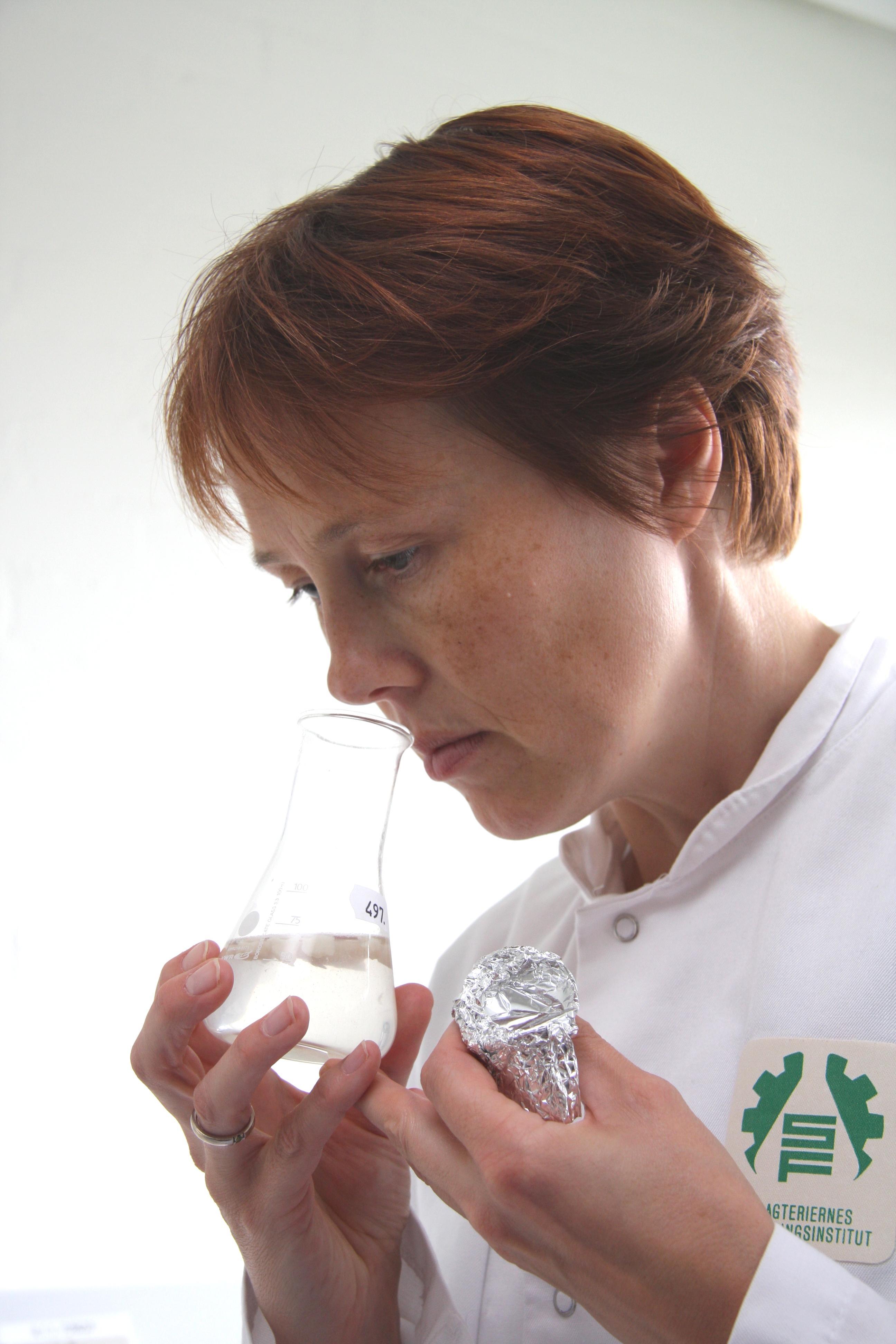 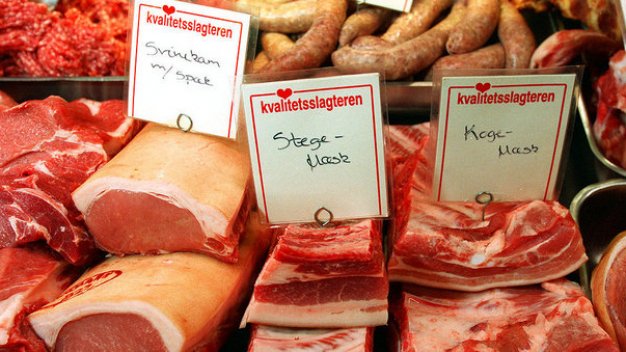 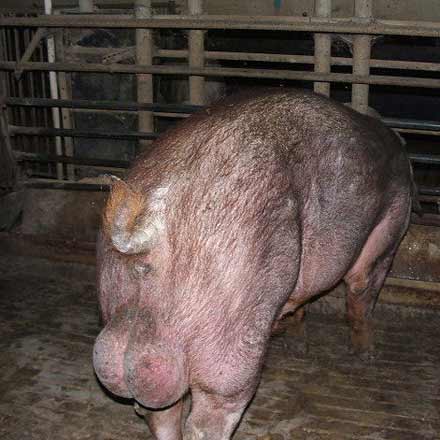